Rozwiązanie umowy o pracę bez wypowiedzenia  bez winy pracownika - art. 53 k.p.
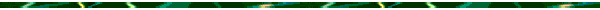 długotrwała, usprawiedliwiona nieobecność pracownika w pracy jako okoliczność wyłączająca ochronę
art. 53 k.p. dopuszcza rozwiązanie umowy o pracę bez wypowiedzenia z uwagi na długotrwałą, usprawiedliwioną nieobecność pracownika w pracy,
art. 53 k.p. wyłącza ochronę z art. 41 k.p.  (nie jest możliwe wypowiedzenie umowy o pracę w czasie usprawiedliwionej nieobecności w pracy)
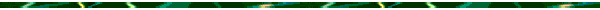 Brak obowiązku rozwiązania umowy o pracę
Art. 53 § 1 nie nakazuje rozwiązania umowy o pracę, jeżeli zachodzą określone w tym przepisie warunki niezdolności pracownika do pracy, lecz tylko stwarza dla pracodawcy prawną możliwość takiego rozwiązania stosunku pracy, z której może on skorzystać (wyr. SA w Katowicach z 9.10.1991 r., III APr 254/91, OSA 1992/5, s. 55)
okresy ochronne
długość okresów ochronnych zależy od okresu zatrudnienia i przyczyny nieobecności,
 przyczyny usprawiedliwionej nieobecności: 
choroba, 
inne przyczyny,
sprawowanie opieki nad dzieckiem, 
odosobnienie w związku z chorobą zakaźną
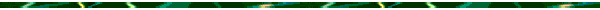 odpowiednie stosowanie art. 36 § 11 k.p. (art. 54 § 4 k.p.)
Do okresu zatrudnienia, o którym mowa w § 1, wlicza się pracownikowi okres zatrudnienia u poprzedniego pracodawcy, jeżeli zmiana pracodawcy nastąpiła na zasadach określonych w art. 231, a także w innych przypadkach, gdy z mocy odrębnych przepisów nowy pracodawca jest następcą prawnym w stosunkach pracy nawiązanych przez pracodawcę poprzednio zatrudniającego tego pracownika.
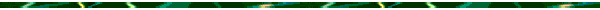 Porozumienie między pracodawcami
I PZP 18/77
Do okresu zatrudnienia przewidzianego w art. 53 § 1 pkt 1 lit. b k.p. nie wlicza się okresu zatrudnienia w poprzednim zakładzie pracy w wypadku przejścia pracownika do następnego zakładu pracy na podstawie porozumienia obu zakładów pracy.
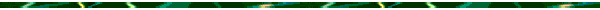 Zatrudnienie po przerwie
W razie podjęcia po przerwie ponownie zatrudnienia u danego pracodawcy należy doliczyć poprzedni okres zatrudnienia. 
analogia do uchw. SN, III PZP 20/02
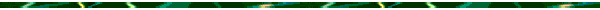 Choroba - art. 53 § 1 pkt 1 k.p.
jeżeli pracownik był zatrudniony u danego pracodawcy krócej niż 6 miesięcy,
choroba musi trwać dłużej niż 3 miesiące. 
do okresu 6 miesięcy nie dolicza się okresu niezdolności do pracy z powodu choroby – I PKN 161/99,
nie musi być prawa do zasiłku chorobowego (ochrona wynika z samego faktu choroby)
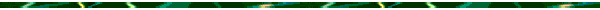 Choroba - art. 53 § 1 pkt 2 k.p.
gdy pracownik był zatrudniony u danego pracodawcy co najmniej 6 miesięcy lub jeżeli niezdolność do pracy została spowodowana wypadkiem przy pracy albo chorobą zawodową,
choroba musi trwać dłużej niż łączny okres pobierania z tego tytułu wynagrodzenia  (33 dni lub 14 dni) i zasiłku oraz pobierania świadczenia rehabilitacyjnego przez pierwsze 3 miesiące
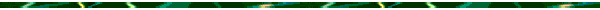 Niezdolność do pracy po zakończeniu dniówki roboczej
I PKN 667/00
Okres ochrony przed rozwiązaniem umowy o pracę na podstawie art. 53 § 1 pkt 1 k.p. rozpoczyna bieg od następnego dnia kalendarzowego, jeżeli orzeczenie lekarskie o niezdolności do pracy w danym dniu roboczym zostało wydane po jego zakończeniu i po wykonaniu przez pracownika ustalonej na ten dzień pracy.
(Z punktu widzenia tej ochrony istotny jest bowiem nie tylko, a nawet nie tyle okres niezdolności do pracy z powodu choroby uwidoczniony w orzeczeniu lekarskim, ile związana z tym nieobecność pracownika w pracy.)
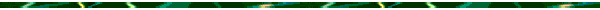 art. 9 ustawy zasiłkowej
1. Do okresu, o którym mowa w art. 8, zwanego dalej "okresem zasiłkowym", wlicza się wszystkie okresy nieprzerwanej niezdolności do pracy, jak również okresy niemożności wykonywania pracy z przyczyn określonych w art. 6 ust. 2.
2. Do okresu zasiłkowego wlicza się okresy poprzednich niezdolności do pracy, jeżeli przerwa pomiędzy ustaniem poprzedniej a powstaniem ponownej niezdolności do pracy nie przekraczała 60 dni. Do okresu zasiłkowego nie wlicza się okresów niezdolności do pracy przypadających przed przerwą nie dłuższą niż 60 dni, jeżeli po przerwie niezdolność do pracy wystąpiła w trakcie ciąży.
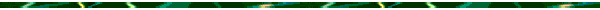 „pobieranie zasiłku”
I PK 60/08, III PSK 247/21
przez użyte w art. 53 § 1 pkt 1 lit. b) KP wyrażenie "w okresie pobierania zasiłku" należy, co do zasady, rozumieć okres faktycznego pobierania (wypłacania przez ZUS) zasiłku chorobowego,
dopóki pracownik pobiera zasiłek chorobowy wypłacany przez ZUS, dopóty pracodawca nie może rozwiązać umowy o pracę na podstawie tego przepisu, 
wyjątek dotyczy sytuacji, gdy pracownik pobiera zasiłek chorobowy, ale następuje to, mimo że świadczenie nie przysługuje (np. po wyczerpaniu okresu zasiłkowego, wskutek błędu organu itp).
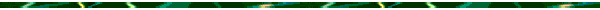 Ustalenie uprawnień zasiłkowych - I PZP 31/75
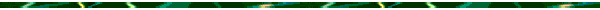 Brak pewności w zakresie świadczenia rehabilitacyjnego
II PK 245/08, II PK 105/15  – zawieszenie postępowania 

Artykuł 53 § 1 pkt 1b k.p. nie pozwala na rozwiązanie stosunku pracy, gdy nie upłynął jeszcze łączny okres pobierania w czasie niezdolności do pracy wynagrodzenia i zasiłku chorobowego oraz pobierania świadczenia rehabilitacyjnego przez pierwsze 3 miesiące. 
Regulacja jest jasna i obowiązuje również wtedy, gdy opóźnia się pozytywne rozpoznanie wniosku o zasiłek chorobowy albo o świadczenie rehabilitacyjne. 
Jeżeli postępowanie o zasiłek trwa dłużej niż podstawowy okres zasiłkowy, to pracodawca podejmuje określone ryzyko naruszenia art. 53 § 1 pkt 1b k.p., gdyż może się okazać, że pracownik uzyskuje dalszy zasiłek lub świadczenie rehabilitacje, przedłużające okres ochrony przed rozwiązaniem zatrudnienia bez wypowiedzenia. 
W postępowaniu sądowym wskazuje się wówczas na potrzebę zawieszenia biegu sprawy na podstawie art. 177 § 1 pkt 3 k.p.c. do czasu rozstrzygnięcia sprawy o zasiłek chorobowy czy świadczenie rehabilitacyjne.
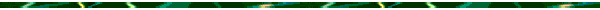 okresy ochronne  - inne przyczyny - art. 53 § 1 pkt 2 k.p.
Usprawiedliwiona nieobecność jeżeli trwa dłużej niż 1 miesiąc.



Inny okres nieobecności musi być usprawiedliwiony w odpowiedni wymagany sposób.
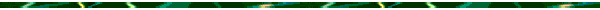 „Inny okres”
Osadzenie w zakładzie karnym
I PK 74/12 
Zatrzymanie i osadzenie pracownika w zakładzie karnym celem odbycia kary pozbawienia wolności stanowi usprawiedliwioną przyczynę jego nieobecności w pracy.
Inne zasady obowiązują przy tymczasowym aresztowaniu – art. 66 k.p.
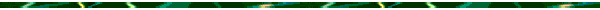 Wniosek o świadczenie rehabilitacyjne
§  9  ust. 3-5 rozporządzenia Ministra Pracy i Polityki Społecznej z dnia 10 listopada 2015 r. w sprawie trybu i sposobu orzekania o czasowej niezdolności do pracy, wystawiania zaświadczenia lekarskiego oraz trybu i sposobu sprostowania błędu w zaświadczeniu lekarskim (Dz. U. poz. 2013).

3. Nie później niż 60 dni przed zakończeniem okresu zasiłkowego wystawiający zaświadczenie lekarskie przeprowadza badanie i ocenia, czy stan zdrowia ubezpieczonego uzasadnia:
1) zgłoszenie wniosku o ustalenie prawa do świadczenia rehabilitacyjnego;
2) zgłoszenie wniosku o ustalenie prawa do renty z tytułu niezdolności do pracy.
4. Wystawiający zaświadczenie lekarskie powinien poinformować ubezpieczonego o terminie badania określonego w ust. 3.
5. Stosownie do wyników oceny, o której mowa w ust. 3, wystawiający zaświadczenie lekarskie wystawia zaświadczenie o stanie zdrowia dla celów świadczeń z ubezpieczenia społecznego, informując ubezpieczonego o potrzebie niezwłocznego zgłoszenia wniosku o ustalenie prawa do świadczenia rehabilitacyjnego lub prawa do renty z tytułu niezdolności do pracy.
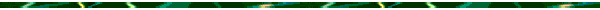 sprawowanie opieki nad dzieckiem - art. 53 § 2 k.p.
art. 32-35 ustawy zasiłkowej,
przez okres pobierania zasiłku opiekuńczego, 
do 30 lub 60 dni w roku kalendarzowym,
tylko w przypadku zasiłku opiekuńczego z powodu sprawowania opieki nad dzieckiem, a nie z powodu opieki nad innym członkiem rodziny  



Art. 32 ust. 1 pkt 1 lit. a i ust. 2 ustawy zasiłkowej 
Zasiłek opiekuńczy przysługuje ubezpieczonemu zwolnionemu od wykonywania pracy z powodu konieczności osobistego sprawowania opieki:
 nad dzieckiem w wieku do ukończenia 8 lat w przypadku nieprzewidzianego zamknięcia żłobka, klubu dziecięcego, przedszkola lub szkoły, choroby niani lub dziennego opiekuna sprawujących opiekę nad dzieckiem,
 chorym dzieckiem w wieku do ukończenia 14 lat;
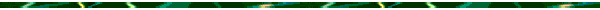 Prawo do zasiłku opiekuńczego – art. 32 ust. 1 pkt 1 i 2 ustawy zasiłkowej
1. Zasiłek opiekuńczy przysługuje ubezpieczonemu zwolnionemu od wykonywania pracy z powodu konieczności osobistego sprawowania opieki nad:
dzieckiem w wieku do ukończenia 8 lat w przypadku:
a) nieprzewidzianego zamknięcia żłobka, klubu dziecięcego, przedszkola lub szkoły, do których dziecko uczęszcza, a także w przypadku choroby niani, z którą rodzice mają zawartą umowę uaktywniającą, o której mowa w art. 50 ustawy z dnia 4 lutego 2011 r. o opiece nad dziećmi w wieku do lat 3 (Dz. U. z 2023 r. poz. 204 i 1429), lub dziennego opiekuna sprawujących opiekę nad dzieckiem,
b) porodu lub choroby małżonka ubezpieczonego lub rodzica dziecka, stale opiekujących się dzieckiem, jeżeli poród lub choroba uniemożliwia temu małżonkowi lub rodzicowi sprawowanie opieki,
c) pobytu małżonka ubezpieczonego lub rodzica dziecka, stale opiekujących się dzieckiem, w szpitalu albo innym zakładzie leczniczym podmiotu leczniczego wykonującego działalność leczniczą w rodzaju stacjonarne i całodobowe świadczenia zdrowotne;
2) chorym dzieckiem w wieku do ukończenia 14 lat;
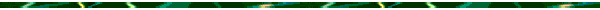 Prawo do zasiłku opiekuńczego – art. 32 ust. 1 pkt 2a i 2b ustawy zasiłkowej
1. Zasiłek opiekuńczy przysługuje ubezpieczonemu zwolnionemu od wykonywania pracy z powodu konieczności osobistego sprawowania opieki nad:
2a) chorym dzieckiem legitymującym się orzeczeniem o znacznym stopniu niepełnosprawności albo orzeczeniem o niepełnosprawności łącznie ze wskazaniami: konieczności stałej lub długotrwałej opieki lub pomocy innej osoby w związku ze znacznie ograniczoną możliwością samodzielnej egzystencji oraz konieczności stałego współudziału na co dzień opiekuna dziecka w procesie jego leczenia, rehabilitacji i edukacji do ukończenia 18 lat;
2b) dzieckiem legitymującym się orzeczeniem o znacznym stopniu niepełnosprawności albo orzeczeniem o niepełnosprawności łącznie ze wskazaniami: konieczności stałej lub długotrwałej opieki lub pomocy innej osoby w związku ze znacznie ograniczoną możliwością samodzielnej egzystencji oraz konieczności stałego współudziału na co dzień opiekuna dziecka w procesie jego leczenia, rehabilitacji i edukacji do ukończenia 18 lat w przypadku:
a) porodu lub choroby małżonka ubezpieczonego lub rodzica dziecka, stale opiekujących się dzieckiem, jeżeli poród lub choroba uniemożliwia temu małżonkowi lub rodzicowi sprawowanie opieki,
b) pobytu małżonka ubezpieczonego lub rodzica dziecka, stale opiekujących się dzieckiem, w szpitalu albo innym zakładzie leczniczym podmiotu leczniczego wykonującego działalność leczniczą w rodzaju stacjonarne i całodobowe świadczenia zdrowotne;
3. Za dzieci w rozumieniu ust. 1 i 2 uważa się dzieci własne ubezpieczonego lub jego małżonka oraz dzieci przysposobione, a także dzieci przyjęte na wychowanie i utrzymanie.
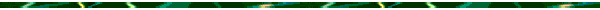 Okres zasiłkowy – art. 33 ustawy zasiłkowej
Zasiłek opiekuńczy przysługuje przez okres zwolnienia od wykonywania pracy z powodu konieczności osobistego sprawowania opieki, nie dłużej jednak niż przez okres:
1) 60 dni w roku kalendarzowym, jeżeli opieka sprawowana jest nad dziećmi, o których mowa w art. 32 ust. 1 pkt 1 i 2;
1a) 30 dni w roku kalendarzowym, jeżeli opieka sprawowana jest nad dziećmi, o których mowa w art. 32 ust. 1 pkt 2a i 2b;
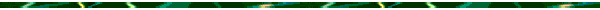 Następstwo okresów ochronnych - II PK 236/16
Jeżeli po upływie okresu, na który przyznano świadczenie rehabilitacyjne, pracownik zamierza skorzystać z zasiłku opiekuńczego na dziecko (tylko opieka nad tym członkiem rodziny z art. 53 § 2 k.p. aktywuje dalszą ochronę), to zmiana podstawy zapobiegającej zwolnieniu z pracy nie upoważnia pracodawcy do jednostronnego działania z pominięciem sygnalizacji pracownika o innej podstawie zapobiegającej rozwiązaniu umowy o pracę.
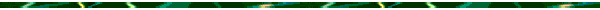 Data złożenia oświadczenia o rozwiązaniu umowy
II PK 319/04 
Złożenie przez pracodawcę oświadczenia woli o rozwiązaniu umowy o pracę bez wypowiedzenia na podstawie art. 53 § 1 pkt 1 lit. b k.p. w okresie pobierania wynagrodzenia i zasiłku z tytułu niezdolności do pracy wskutek choroby jest niezgodne z prawem, choćby pracodawca jako datę rozwiązania umowy wskazał datę przypadającą po tym okresie.
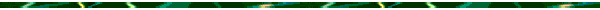 Obowiązek wykazania niezdolności do pracy
obowiązkiem pracodawcy jest wykazanie, iż w dniu rozwiązania umowy o pracę w trybie art. 53 § 1 k.p. pracownik był niezdolny do pracy,
wiedza o odmowie wnioskodawcy świadczenia rehabilitacyjnego nie może zastępować wykazania pracownikowi, we właściwym trybie, iż na dzień następujący po dniu wyczerpania okresu uprawniającego pracodawcę do rozwiązania umowy o pracę bez wypowiedzenia był on faktycznie niezdolny do jej podjęcia - I PK 89/05, II PK 6/06
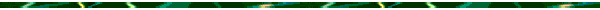 art. 53 § 3 k.p. - stawiennictwo po zakończeniu nieobecności
Rozwiązanie umowy o pracę bez wypowiedzenia nie może nastąpić po stawieniu się pracownika do pracy w związku z ustaniem przyczyny nieobecności.
Pracownik winien się stawić do pracy w stanie  gotowości i obiektywnej zdolności do jej wykonywania.
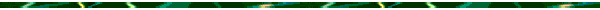 Zgłoszenie gotowości do pracy
I PK 287/14
Obowiązek pracodawcy dotyczący skierowania pracownika na badania lekarskie powstaje dopiero wówczas, gdy pracownik w sposób wyraźny i niebudzący wątpliwości zgłasza swoją gotowość do pracy.

(nie wchodzi on zatem w grę, gdy pracownik nadal twierdzi, że jest niezdolny do pracy)
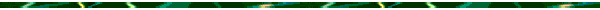 Działania pracodawcy po zgłoszeniu przez pracownika gotowości do pracy – art. 229 k.p.
§  2. Pracownik podlega okresowym badaniom lekarskim. W przypadku niezdolności do pracy trwającej dłużej niż 30 dni, spowodowanej chorobą, pracownik podlega ponadto kontrolnym badaniom lekarskim w celu ustalenia zdolności do wykonywania pracy na dotychczasowym stanowisku.
§  4. Pracodawca nie może dopuścić do pracy pracownika bez aktualnego orzeczenia lekarskiego stwierdzającego brak przeciwwskazań do pracy na określonym stanowisku w warunkach pracy opisanych w skierowaniu na badania lekarskie.
§  4a. Wstępne, okresowe i kontrolne badania lekarskie przeprowadza się na podstawie skierowania wydanego przez pracodawcę.
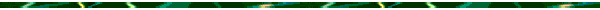 ciężar dowodzenia niezdolności do pracy
ciężar udowodnienia niezdolności do pracy pracownika stawiającego się do niej po wyczerpaniu okresu pobierania zasiłku chorobowego (art. 53 § 1 pkt 1 lit. b) spoczywa na pracodawcy, który powinien skierować pracownika na odpowiednie badania lekarskie - I PK 89/05
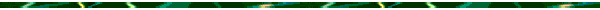 Skierowanie na badanie lekarskie
Rozporządzenie Ministra Zdrowia i Opieki Społecznej z dnia 30 maja 1996 r. w sprawie przeprowadzenia badań lekarskich pracowników, zakresu profilaktycznej opieki zdrowotnej nad pracownikami oraz orzeczeń lekarskich wydawanych do celów przewidzianych w Kodeksie pracy (t.j. Dz. U. z 2023 r. poz. 607).
.
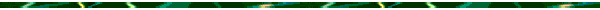 Treść skierowania - § 4.
1. Badanie profilaktyczne przeprowadza się na podstawie skierowania wydanego przez pracodawcę.
1a. Skierowanie, o którym mowa w ust. 1, jest wydawane w dwóch egzemplarzach, z których jeden otrzymuje osoba kierowana na badania.
2. Skierowanie, o którym mowa w ust. 1, powinno zawierać:
 określenie rodzaju badania profilaktycznego, jakie ma być wykonane;
w przypadku pracowników - określenie stanowiska pracy, na którym pracownik jest zatrudniony;
 opis warunków pracy uwzględniający informacje o występowaniu na stanowisku lub stanowiskach pracy, o których mowa w pkt 2 i 3, czynników niebezpiecznych, szkodliwych dla zdrowia lub czynników uciążliwych i innych wynikających ze sposobu wykonywania pracy, z podaniem wielkości narażenia oraz aktualnych wyników badań i pomiarów czynników szkodliwych dla zdrowia, wykonanych na tych stanowiskach.
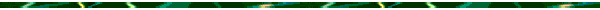 Tryb odwoławczy - § 5
1. Od orzeczenia lekarskiego, o którym mowa w § 2 ust. 5, przysługuje odwołanie wnoszone na piśmie.
2. Odwołanie przysługuje osobie badanej oraz pracodawcy, który wydał skierowanie na badania lekarskie.
3. Odwołanie wraz z jego uzasadnieniem wnosi się w terminie 7 dni od dnia otrzymania orzeczenia lekarskiego, za pośrednictwem lekarza, który je wydał, do jednego z podmiotów odwoławczych, którymi są:
wojewódzkie ośrodki medycyny pracy właściwe ze względu na miejsce świadczenia pracy lub siedzibę jednostki organizacyjnej, w której jest zatrudniony pracownik;

4. Lekarz, za pośrednictwem którego jest składane odwołanie, w terminie 7 dni od dnia otrzymania odwołania, przekazuje je wraz z dokumentacją stanowiącą podstawę wydanego orzeczenia lekarskiego do właściwego podmiotu, o którym mowa w ust. 3.
5. Badania w trybie odwołania przeprowadza w terminie 14 dni od dnia otrzymania odwołania właściwy podmiot, o którym mowa w ust. 3.
6. Orzeczenie lekarskie wydane w trybie odwołania jest ostateczne.
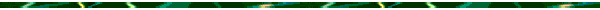 Kontrola sądowa
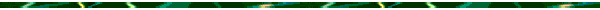 Sądowa kontrola orzeczenia na tle wypowiedzenia umowy o pracę
III PSKP 29/22
Tylko rzeczywiste istnienie przeciwwskazań lekarskich do wykonywania pracy na określonym stanowisku, a nie błędne orzeczenie lekarskie wydane na podstawie art. 229 § 4 k.p., jest uzasadnioną przyczyną wypowiedzenia umowy o pracę, czego nie zmienia uznanie, że pracodawcy nie można przypisać złej woli, czy niedochowania należytej staranności we wskazaniu nierzeczywistego powodu wypowiedzenia.
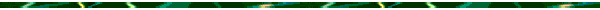 Zdolność do pracy wykonywanej uprzednio
I PKN 357/00
Odzyskanie przez pracownika zdolności do pracy, pozbawiające pracodawcę prawa do rozwiązania umowy o pracę bez wypowiedzenia na podstawie art. 53 § 3 k.p. musi dotyczyć pracy, co do której uprzednio orzeczono niezdolność jej wykonywania, a nie innej pracy, względnie tej samej pracy, ale w innych warunkach.
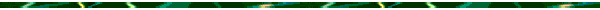 Utrzymywanie się dalszej choroby
Przewidziany w art. 53 § 3 k.p. zakaz rozwiązania umowy o pracę nie ma zastosowania, jeżeli pracownik jest nadal niezdolny do pracy wskutek choroby, a do pracy zgłasza się w celu przerwania biegu okresu uprawniającego pracodawcę do rozwiązania umowy - I PKN 415/99, I PKN 639/00
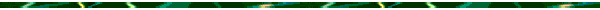 Niestawiennictwo pracownika na badania kontrolne  - II PK 51/12
niepoddanie się przez pracownika obowiązkowym badaniom kontrolnym w wyniku otrzymanego skierowania uchyla ochronę wynikającą z art. 53 § 3 k.p.
niewykonanie przez pracownika zgłaszającego swój powrót do pracy obowiązku poddania się badaniom lekarskim, na które skierował go pracodawca, uzasadnia rozwiązanie stosunku pracy na podstawie art. 53 § 1 pkt 1 lit. b k.p.
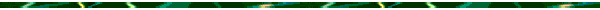 Niestawiennictwo pracownika na badania kontrolne  - II PK 51/12 (z uzasadnienia)
Niepoddanie się przez pracownika obowiązkowym badaniom kontrolnym w wyniku otrzymanego skierowania uchyla ochronę wynikającą z art. 53 § 3 k.p., bowiem sam zamiar podjęcia pracy nie wystarcza do przyjęcia, że pracownik był w gotowości do pracy, jeżeli nie miał równocześnie zdolności do urzeczywistnienia owego zamiaru, wobec bezwzględnie obowiązującego zakazu dopuszczenia go do pracy na podstawie art. 229 § 4 k.p. (zob. też I PKN 415/99).
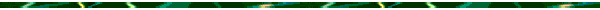 Stanowisko odmienne – II PSKP 13/21
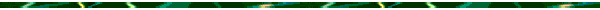 Nieobecność w pierwszych dniach po upływie okresów ochronnych
II PK 54/07
 
1. Obowiązkiem pracownika po ustaniu powodów nieobecności wskazanych w art. 229 § 2 k.p., a więc niezdolności do pracy trwającej dłużej niż 30 dni z powodu choroby, jest stawienie się do pracy i zgłoszenie gotowości jej wykonywania. Uchylenie się od tego obowiązku pociąga za sobą skutek po stronie pracodawcy w postaci uniemożliwienia mu realizacji obowiązku skierowania pracownika na kontrolne badania lekarskie.
2. Nieobecność pracownika w pierwszym dniu po upływie choroby może stanowić, w przypadku braku usprawiedliwionych przyczyn tej nieobecności, podstawę do rozwiązania umowy o pracę w myśl art. 52 § 1 pkt 1 k.p.
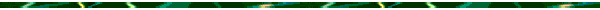 Urlop wypoczynkowy jako przerwa w niezdolności do pracy
I PKN 350/99, II PK 242/15 

 - pracodawca nie może skutecznie udzielić urlopu wypoczynkowego pracownikowi niezdolnemu do pracy nawet wówczas, gdy pracownik wyraził na to zgodę, a więc udzielenie urlopu wypoczynkowego nie przerywa niezdolności pracownika do pracy
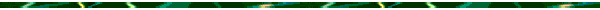 Skutki udzielenia urlopu wypoczynkowego
I PKN 565/99

Rozpoczęcie przez pracownika korzystania z udzielonego mu przez pracodawcę urlopu wypoczynkowego jest równoznaczne ze stawianiem się do pracy w związku z ustaniem przyczyny nieobecności w rozumieniu art. 53 § 3 k.p., chyba że nie było podstaw do udzielenia tego urlopu z powodu przedłużającej się niezdolności do pracy
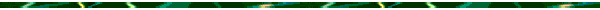 Urlop wypoczynkowy a niezdolność do pracy  - I stanowisko
przez długi czas funkcjonowały odmienne stanowisko,
II PK 240/10, II PK 214/07 - w przypadku wcześniej zaplanowanego urlopu wypoczynkowego albo urlopu udzielanego bezpośrednio po urlopie macierzyńskim pracodawca, nie musi kierować pracownika na badania kontrolne, 
teza ta uzasadniana jest funkcją art. 229 § 2 k.p. -skoro w okresie urlopu praca nie będzie świadczona, to nie ma przeszkód w udzieleniu urlopu wypoczynkowego
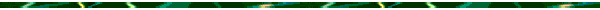 Stanowisko II – aktualne
pracodawca ma obowiązek skierować pracownika na badania kontrolne po ponad 30-dniowej chorobie, jeżeli pracownik bezpośrednio po zakończeniu zwolnienia chce skorzystać z urlopu „na żądanie”,
korzystanie z urlopu wypoczynkowego i niezdolność do pracy wykluczają się (II PK 123/09, II PK 54/07, III PK 26/06 i przede wszystkim III PK 9/16).
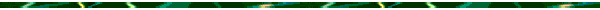 Związanie okresem świadczenia rehabilitacyjnego
W postępowaniu o przywrócenie do pracy pracownika zwolnionego w trybie art. 53 § 1 pkt 1 lit. b k.p. sąd pracy nie jest związany decyzją organu rentowego w przedmiocie ustalenia prawa pracownika do świadczenia rehabilitacyjnego co do tego, że niezdolność do pracy trwa przez cały okres, na który przyznano to świadczenie. Jeżeli przed upływem okresu, na który przyznano świadczenie rehabilitacyjne, pracownik odzyska zdolność do pracy i stawi się do niej, to obowiązuje zakaz rozwiązania umowy o pracę z art. 53 § 3 k.p. (I PK 649/03, I PK 39/09, I PK 290/13).
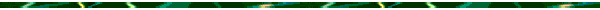 Zgłoszenie powrotu do pracy - art. 53 § 5 k.p.
Pracodawca powinien w miarę możliwości ponownie zatrudnić pracownika, który w okresie 6 miesięcy od rozwiązania umowy o pracę bez wypowiedzenia, z przyczyn wymienionych w § 1 i 2, zgłosi swój powrót do pracy niezwłocznie po ustaniu tych przyczyn.
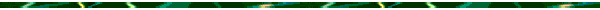 Obowiązek ponownego zatrudnienia pracownika - art. 20 ustawy zasiłkowej
Przepis art. 53 § 5 Kodeksu pracy stosuje się odpowiednio do pracownika pobierającego świadczenie rehabilitacyjne, jeżeli zgłosi on swój powrót do pracodawcy niezwłocznie po wyczerpaniu tego świadczenia, choćby nastąpiło to po upływie 6 miesięcy od rozwiązania stosunku pracy.
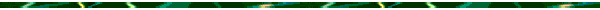 Szczególne preferencje - II PK 248/17
Pracownik zgłaszający powrót do pracy w trybie art. 53 § 5 k.p. nie może być traktowany na równi z innymi osobami ubiegającymi się o zatrudnienie i nie można wobec niego stosować tych samych kryteriów naboru. Czyniłoby to wynikającą z tego przepisu ochronę pracowników zgłaszających powrót do pracy całkowicie iluzoryczną, skoro byliby oni traktowani tak jak osoby niekorzystające z tej ochrony.
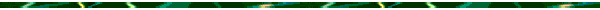 Możliwość ponownego zatrudnienia
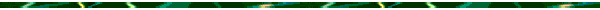 Możliwość ponownego zatrudnienia - I PK 255/13
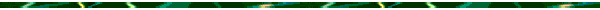 Okres 6 miesięcy - I PK 255/13
Obowiązek ponownego zatrudnienia pracownika, o którym stanowi art. 53 § 5 k.p., istnieje przez cały okres sześciu miesięcy od rozwiązania umowy o pracę bez wypowiedzenia. 
Może jednak wykraczać poza ten okres, jeżeli w tym czasie pracodawca nie przedstawił pracownikowi odpowiedniej oferty zatrudnienia, mimo że miał taką możliwość. 
W takim przypadku pracownik może domagać się zatrudnienia także po upływie sześciu miesięcy od rozwiązania umowy lub żądać odszkodowania.
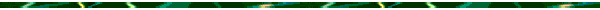 Niezwłoczność zgłoszenia - II PK 233/18
Niezwłoczność zgłoszenia pracodawcy chęci ponownego zatrudnienia po wyczerpaniu świadczenia rehabilitacyjnego (art. 20 ustawy z dnia 25 czerwca 1999 r. o świadczeniach pieniężnych z ubezpieczenia społecznego w razie choroby i macierzyństwa (tekst jedn.: Dz. U. z 2020 r. poz. 870), należy mierzyć starannością działania byłego pracownika w czynnościach zmierzających do reaktywacji zatrudnienia, ocenianych w danych okolicznościach, jako zachowanie bez nieuzasadnionej zwłoki. Działania podjęte w celu uzyskania świadczenia z ubezpieczenia społecznego nie mają wpływu na ocenę czy uprawniony spełnił wymóg niezwłocznego zgłoszenia zamiaru powrotu do pracy.
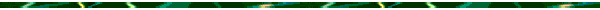